Bài 
2
MÙA NƯỚC NỔI
TIẾT 6.  ĐỌC MỞ RỘNG
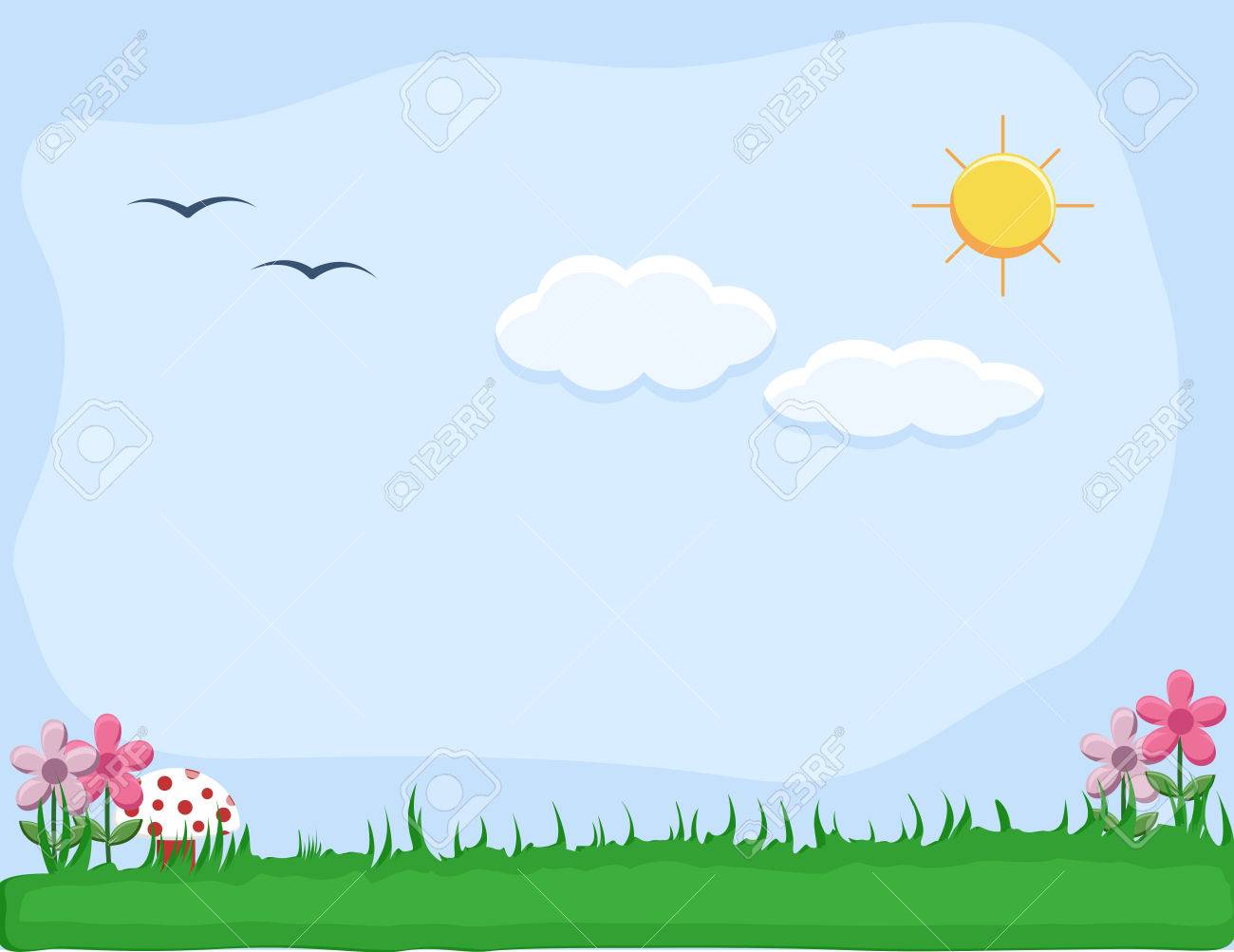 Yêu cầu cần đạt
Sưu tầm những bài thơ, câu chuyện về các mùa trong năm.
Chia sẻ với người thân về điều em thích nhất trong bài đọc.
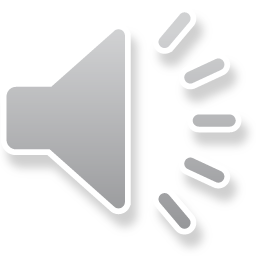 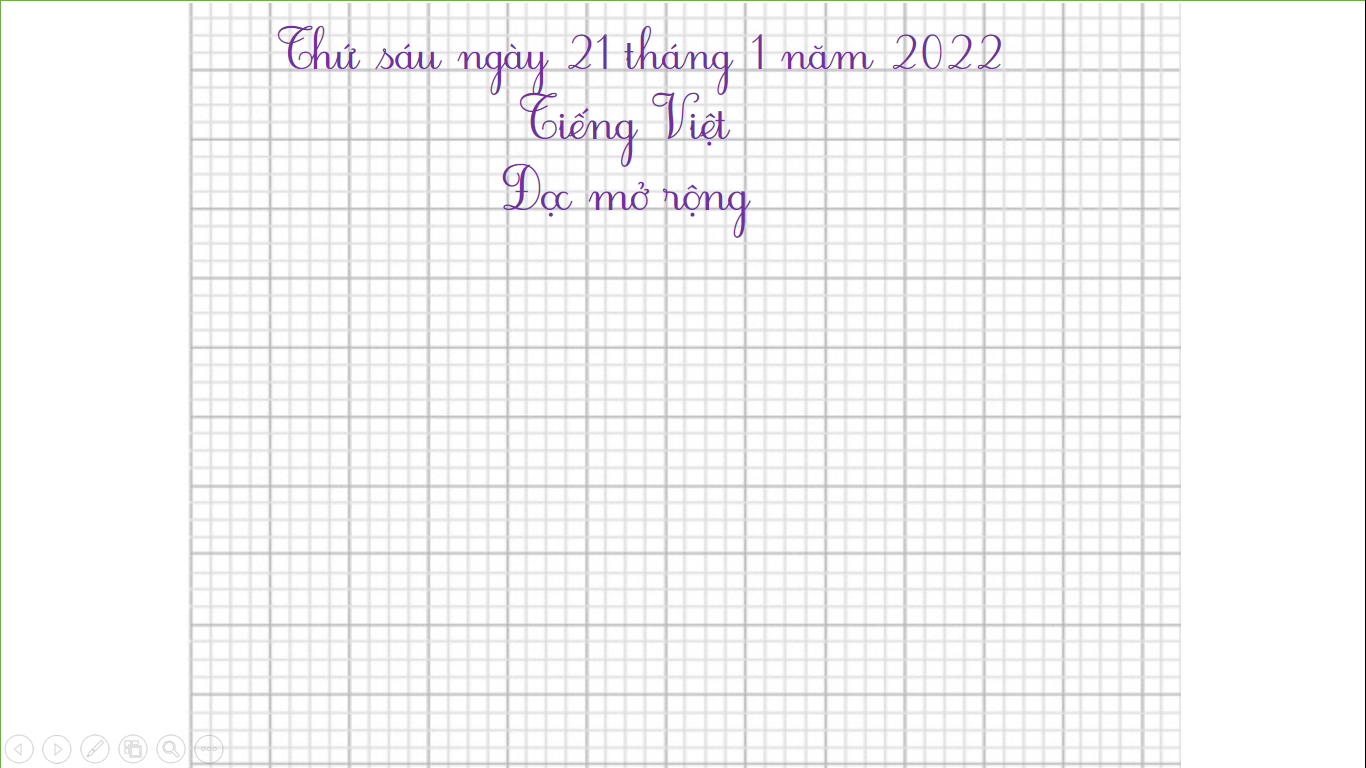 Thứ sáu ngày 21 tháng 1 năm 2022
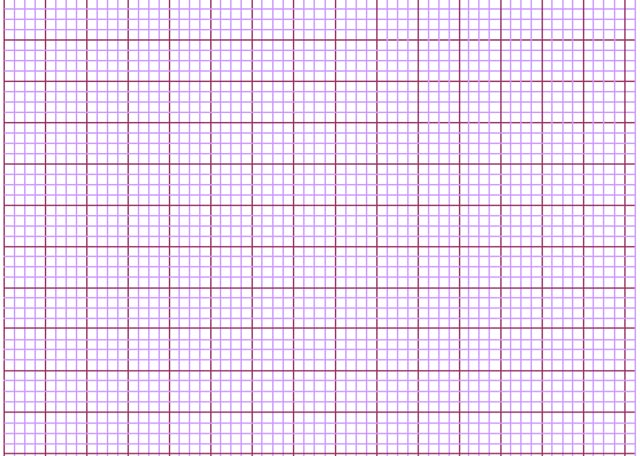 Tiếng Việt
                 Đọc mở rộng
1. Tìm đọc một một câu chuyện, bài thơ viết về các mùa trong năm.
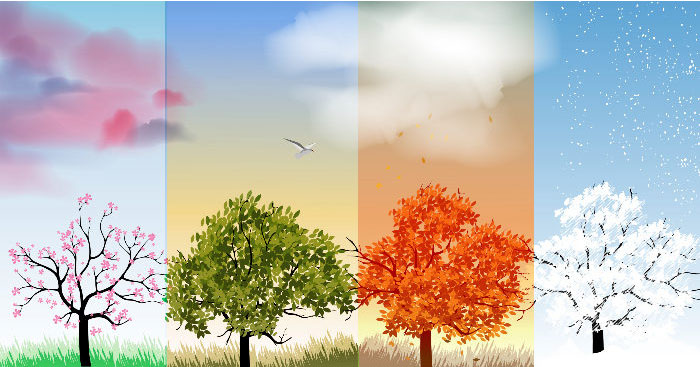 [Speaker Notes: GV nên cho HS đọc những bài thơ mình đã sưu tầm đc
Những bài thơ sau là bài để tham khảo trong trường hợp HS k tìm đc bài thơ nào hoặc để GV giới thiệu thêm cho HS]
DÀN HỢP XƯỚNG MÙA HÈ
Bé đi dưới hàng cây 
Chỉ thấy vòm lá biếc 
Nhạc công vẫn mê say 
Điệu bổng trầm tha thiết. 
 
Ve ve ve ve ve... 
Kéo dài ra mải miết 
Lạ nhỉ, khúc nhạc hè 
Ve học đâu không biết?
                           Nguyễn Lãm Thắng
Sân khấu ở trên không 
Giữa vòm trời lá biếc 
Trên cành những nhạc công 
Cùng thổi kèn náo nhiệt. 

Khi nghe anh nhạc trưởng 
Kéo kèn lên mở màn 
Dàn đồng ca cộng hưởng 
Ve ve ve... rộn rang.
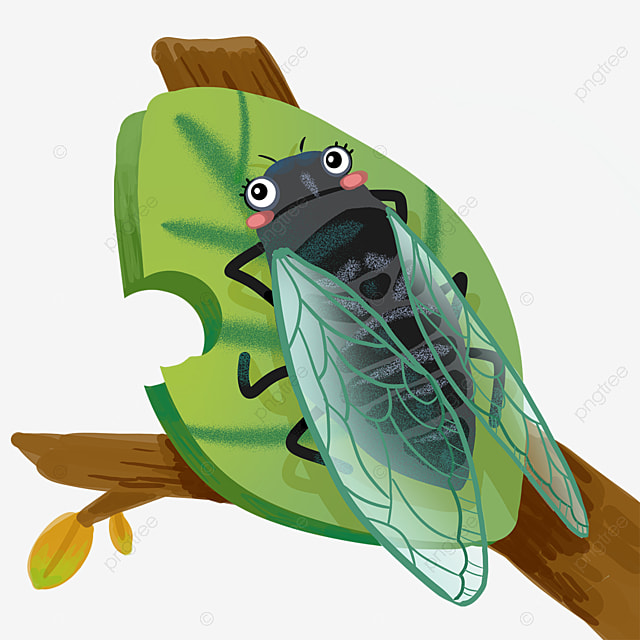 [Speaker Notes: Nguồn sưu tầm]
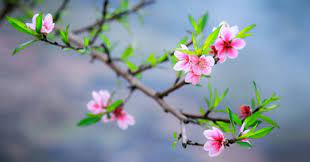 MÙA XUÂN, MÙA HÈ
Mùa xuân hoa nở đẹp tươiBướm con bướm mẹ ra chơi hoa hồng.    Bướm mẹ hút mật đầu bôngBướm con đùa với nụ hồng đỏ hoe.     Vui sao khi chớm vào hèXôn xao tiếng sẻ tiếng ve báo mùa.      Rộn ràng là một cơn mưaTrên đồng bông lúa cũng vừa uốn câu.
                                                                                     Trần Đăng Khoa
 

Bạ
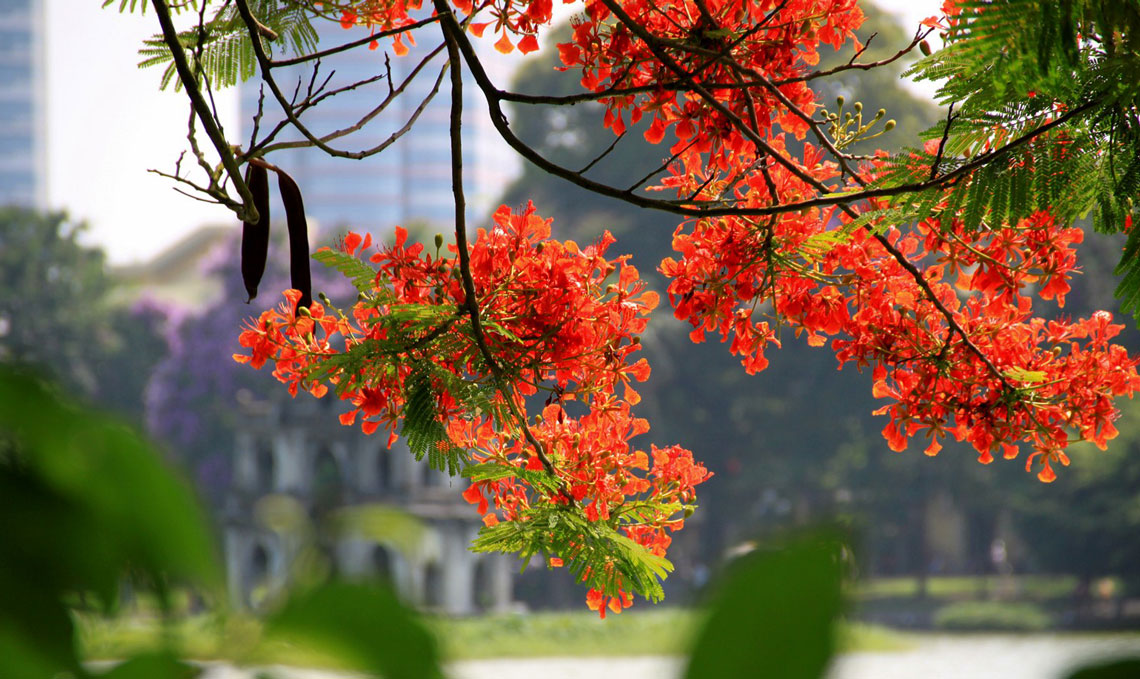 [Speaker Notes: Nguồn sưu tầm]
2. Chia sẻ với các bạn điều em thích nhất trong câu chuyện, bài thơ em đã đọc.
Điều em thích nhất trong câu chuyện, bài thơ đó.
Tên câu chuyện, bài thơ
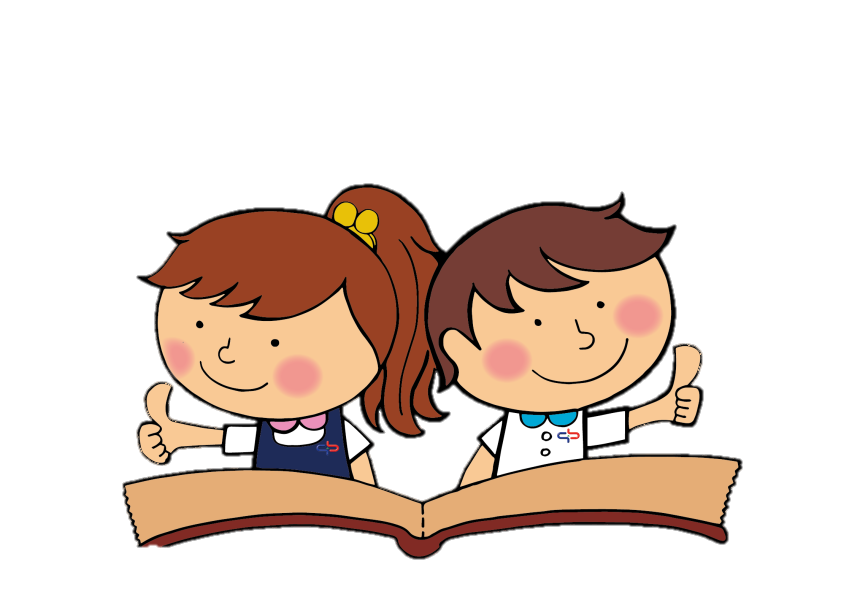 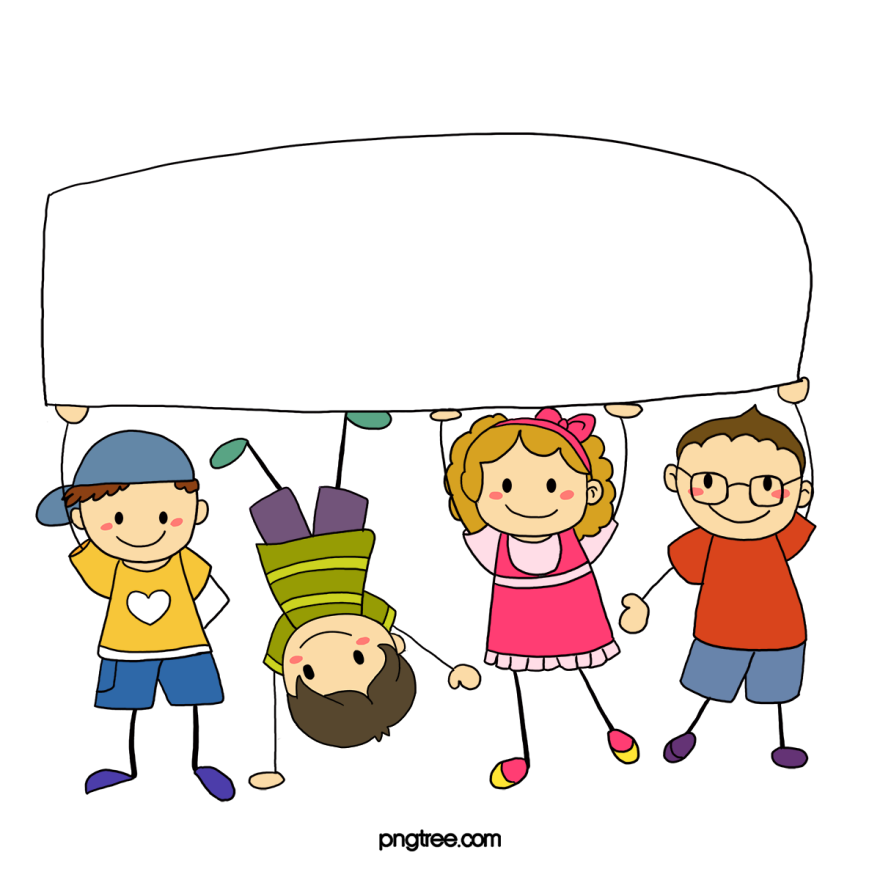 Dặn dò
Đọc cho người thân nghe bài thơ về mùa, chia sẻ điều em thích nhất trong bài thơ đó.